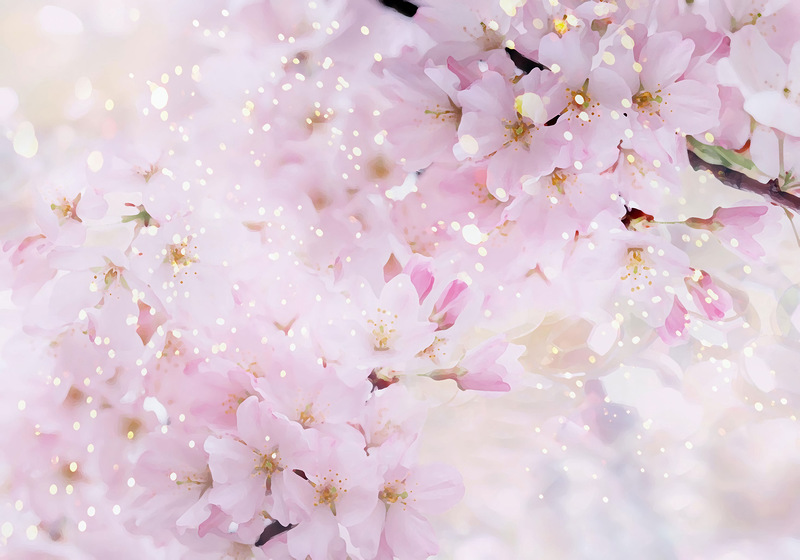 ФОРМИРОВАНИЕ НАВЫКОВ 
ВЫРАЖАТЬ МЫСЛИ В РАБОТЕ С ТЕКСТОМ
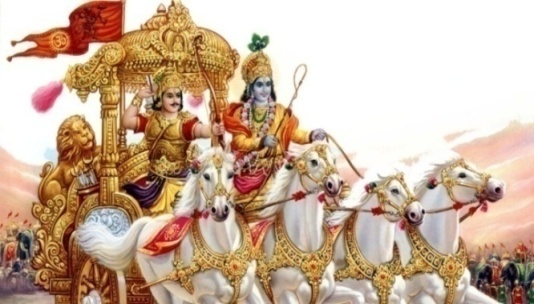 Абирова Калжан Миргазиевна
учитель русского языка и литературы
общей образовательной средней школы №72, город  Шымкент
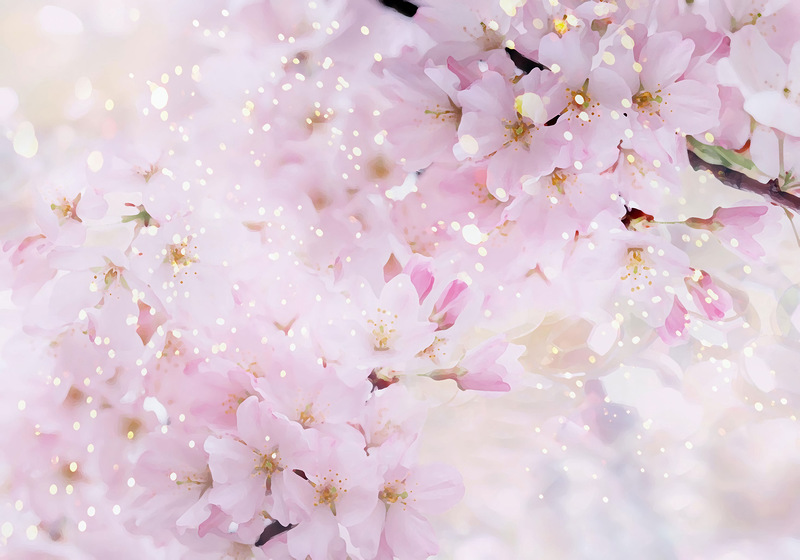 метод «Кто быстрее?» «Кто смышлёнее?»
П.9.4.3.1 представлять информацию в виде отчета, статьи, справки на основе таблиц, схем, диаграмм, графиков
Г.9.2.3.1 – соблюдать речевые нормы, включая в высказывание лексические и синтаксические единицы, соответствующие стилю.
кластер
событийная 
карта
ИНДИЙСКАЯ ПРИТЧА
Сколько абзацев? 
Сколько частей в тексте? 
О чём говорится в главной части? 
Что говорится во второй части? 
Что говорится в третьей части текста?
а) составить толстые и тонкие вопросы
б) составить план по содержанию текста
в) выделить средства связи (тропы): метафору, олицетворение, эпитет.
Критиче -
ское 

мышле-ние
Разбор словосочетания
Фармативное оценивание балловой системой
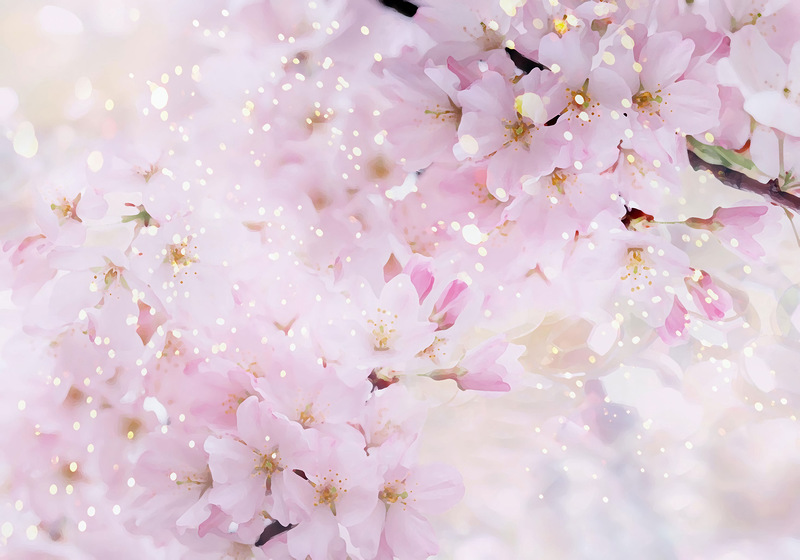 Индийская притча.
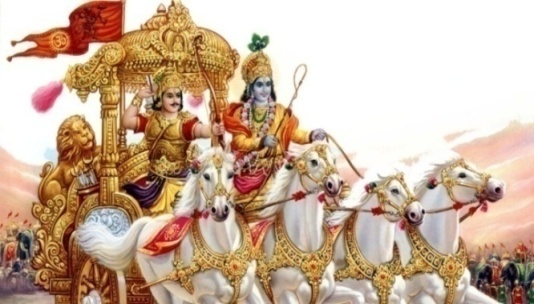 Однажды Царь прогуливался по своему дворцу и услышал разговор слуг: те критиковали первого министра. Они считали, что министр ничего не делает. Царь подошёл к ним и предложил пройти испытание: кто победит, тот станет новым министром. В качестве задания он предложил им взвесить слона.
	Слуги пришли в замешательство: где же найти такие весы, чтобы взвесить слона? Как они не думали, как они ни старались, а вес слона узнать не смогли.
Тогда пошли к министру, и царь его спросил:
	Не мог бы ты оказать мне милость – взвесить слона?
	Министр через шесть минут вернулся и доложил точный вес слона.
	Слуги раскрыли  рты от удивления. А царь попросил  министра объяснить, как ему удалось так быстро взвесить слона
	- Ты нашёл такие большие весы? – спросил он министра.
	- Нет. Ваше величество, я завёл его в лодку, которая была в бассейне, и отметил уровень водоизмещения, затем слон вышел, а я стал наполнять лодку мешками с мукой. Когда водоизмещение достигло того же уровня, я сложил вес всех мешков и узнал вес слона.
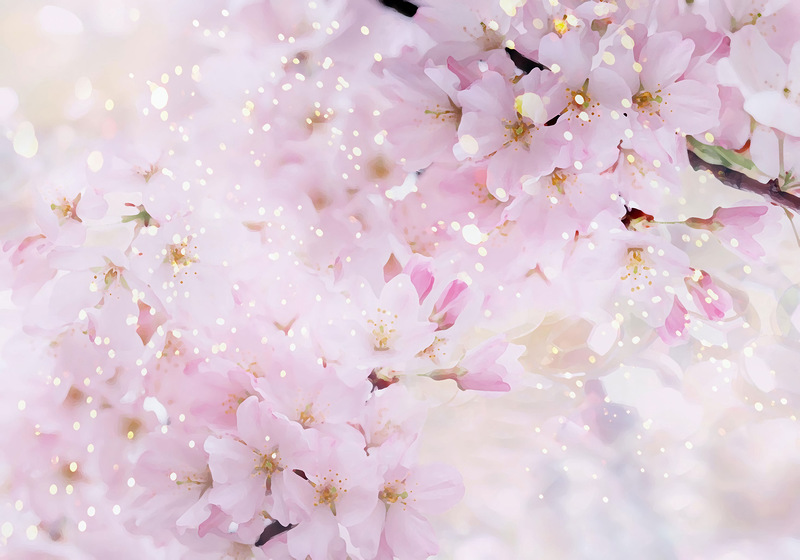 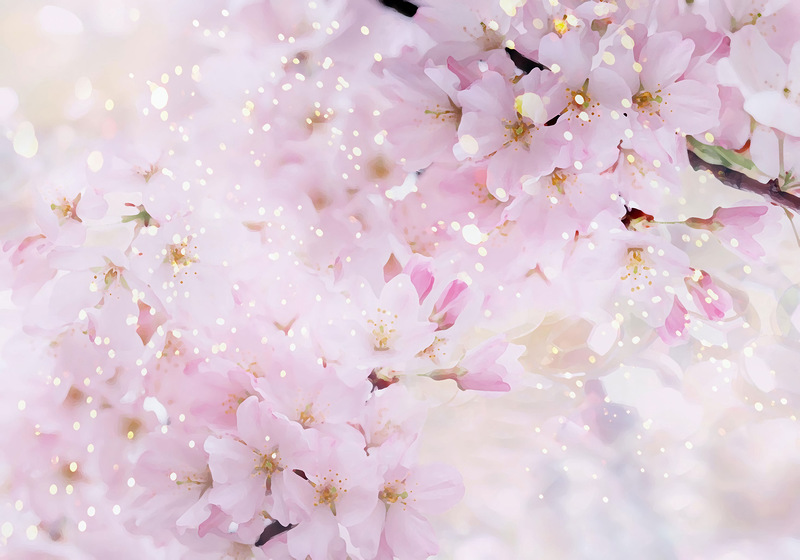 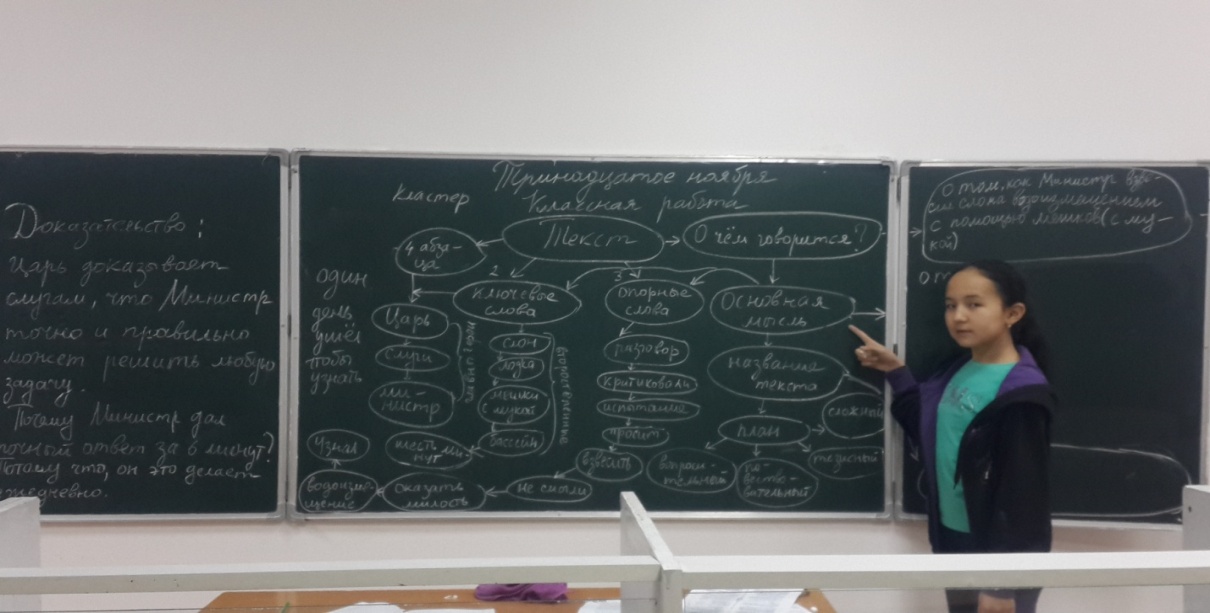 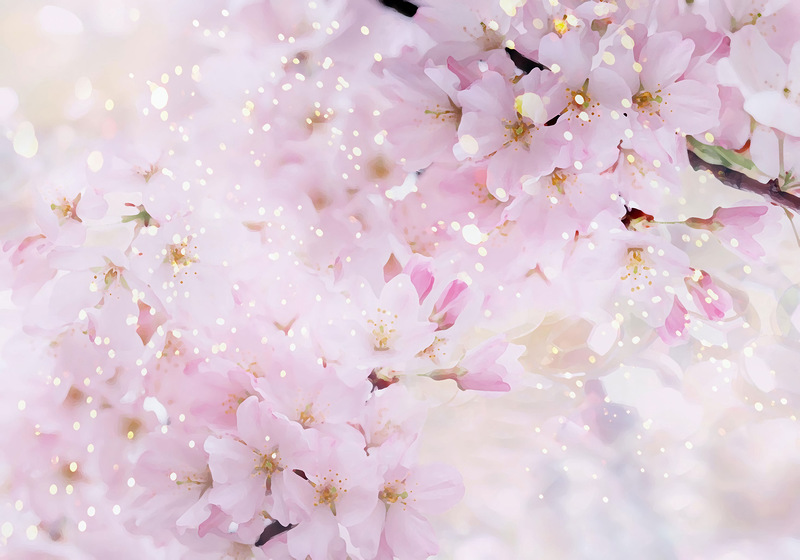 Царь услышал разговор слуг
предложил пройти испытание
Кто победит станет новым министром
отметил уровень водоизмещение
Министр доложил через шесть минут
задание взвесить слона
СОБЫТИЙНАЯ  КАРТА
узнал вес слона
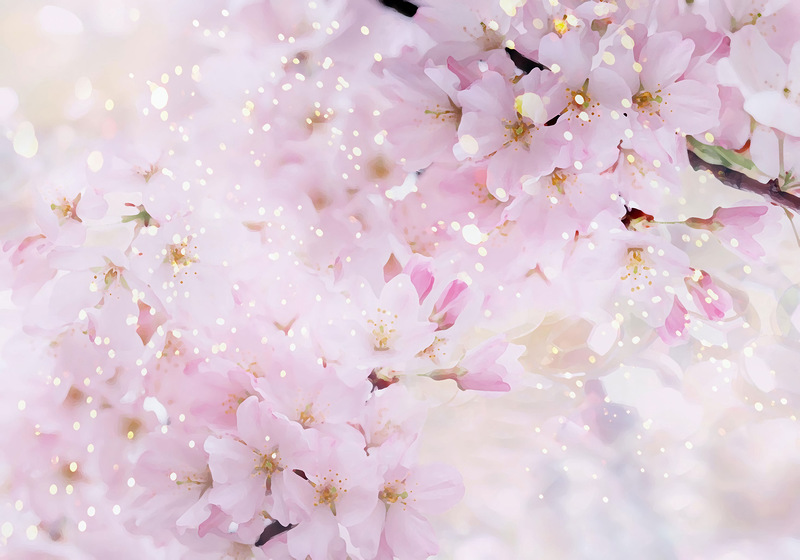 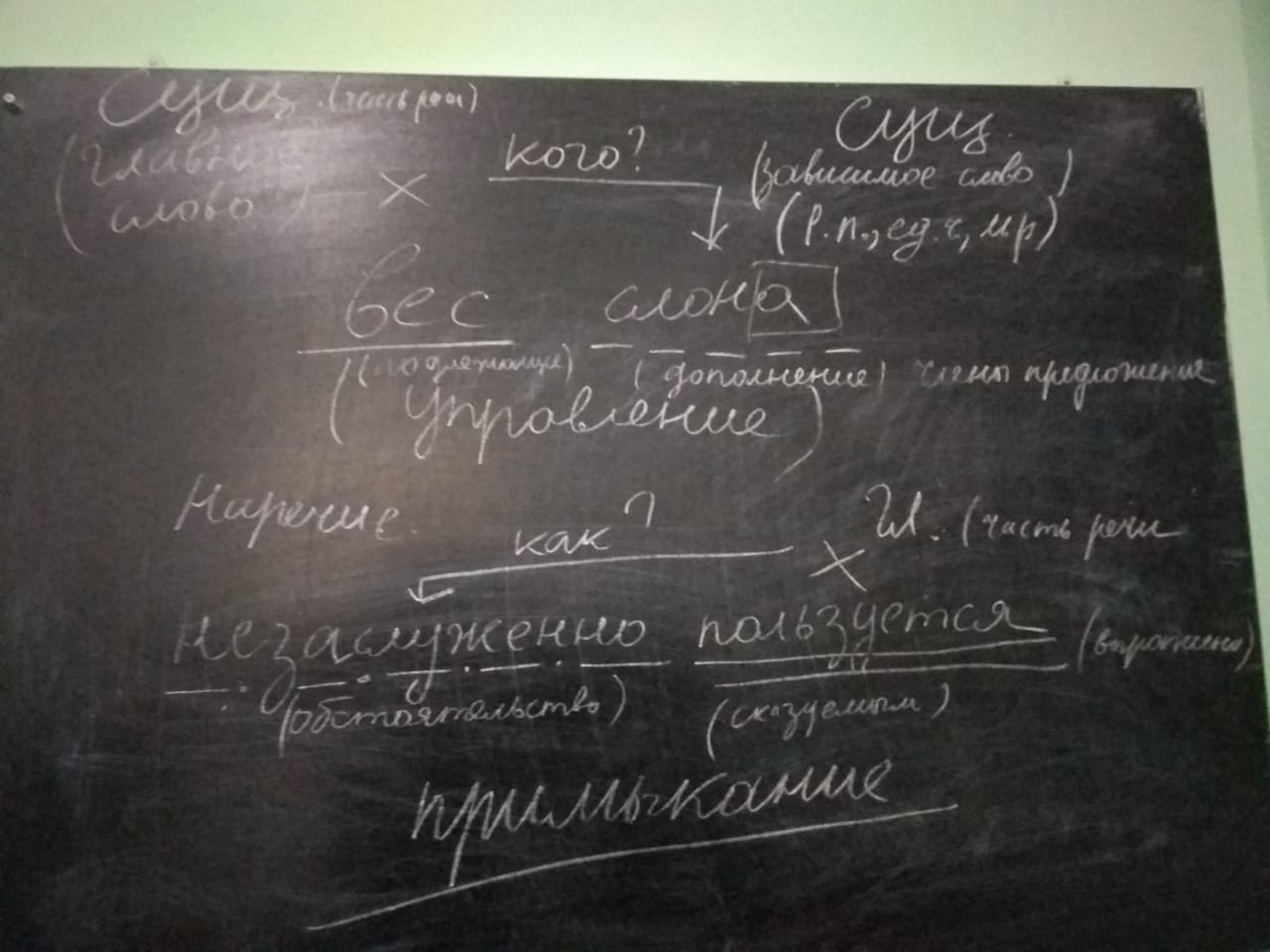 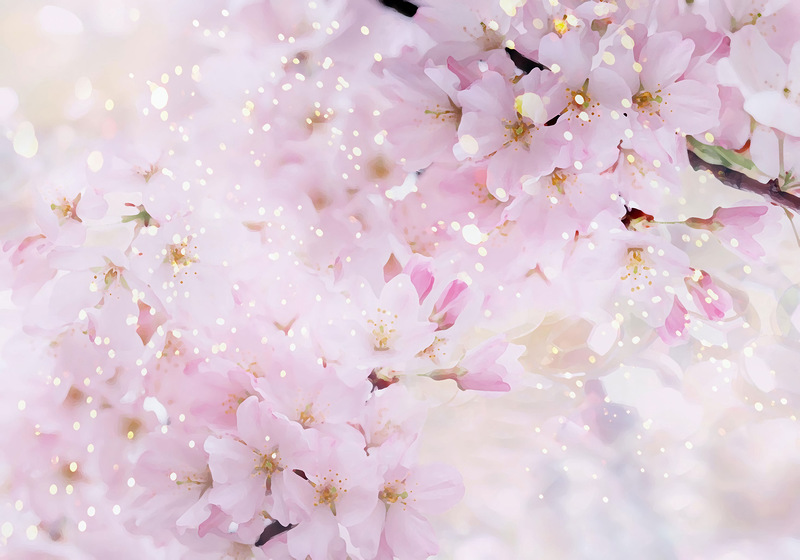 Сколько времени потребовалось       слугам, чтобы найти ответ и как   взвесить слона?

		       А) неделя 
 		       В) 3 часа  
		       С)  год
		       D) месяц 
		       Г) 6 часов
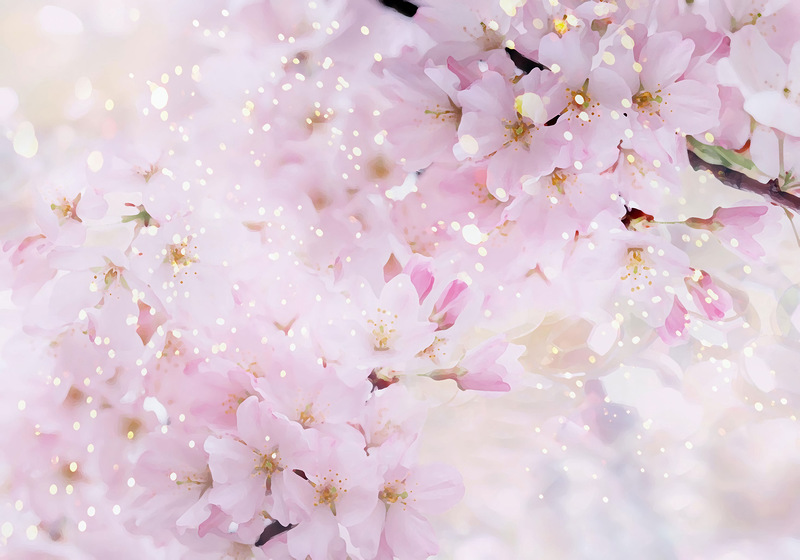 С какого времени начинаются дневные сутки? 
4.00-16.00,    8.00-20.00, 10.00-22.00,   5.00-17.00 часов.
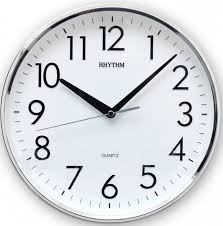 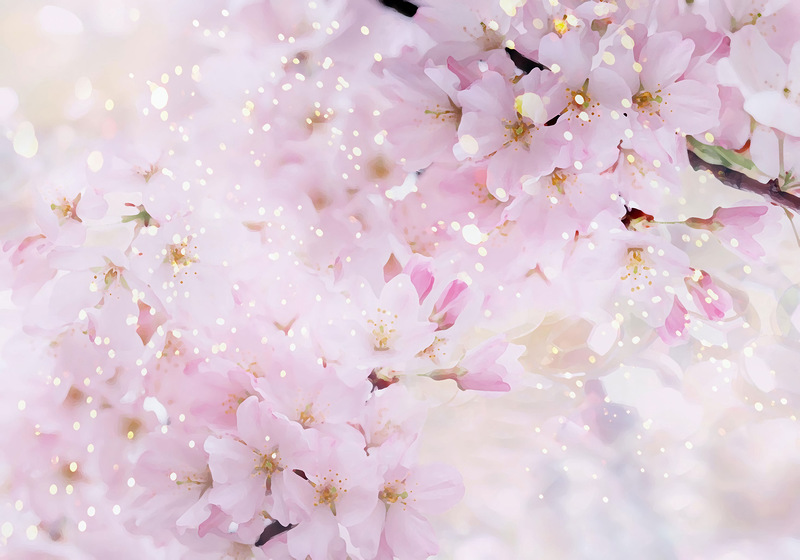 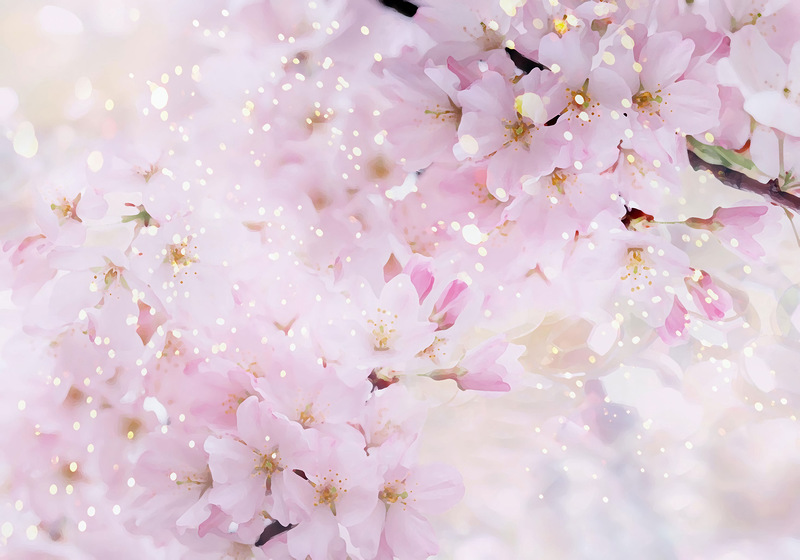 БЛАГОДАРЮ
ЗА ВНИМАНИЕ !